Хищные животные леса
Кудоярова Гузель Гаязовна
воспитатель 
МБДОУ ДСКВ № 10 «Белочка»
г. Нижневартовск
Тюменская область, 
Ханты- Манскийский Автономный округ
Группа 3
1
Отгадай загадкуСерый, страшный и зубастый Произвел переполох. Все зверята разбежались. Напугал зверят тех... (Волк)
Группа 3
2
Отгадай загадкуХитрая плутовка, рыжая головка,Хвост пушистый - краса!А зовут ее...(Лиса)
Группа 3
3
Отгадай загадкуПосреди густого леса Нет ни дома, ни навеса,А в берлоге тесно ведь,Вот и спит зимой … (медведь).
Группа 3
4
Чья тень?
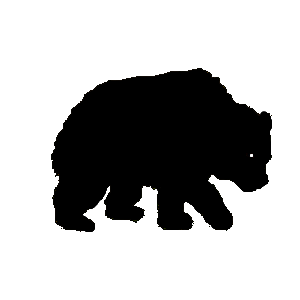 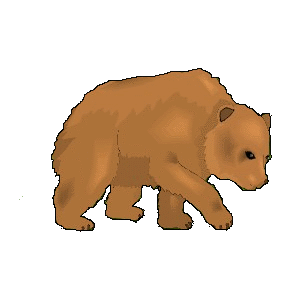 Группа 3
5
Чья тень?
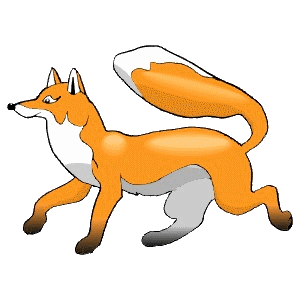 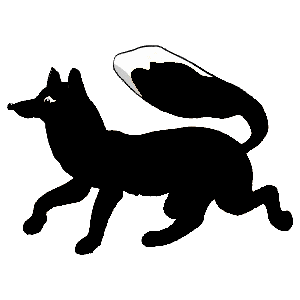 Группа 3
6
Чья тень?
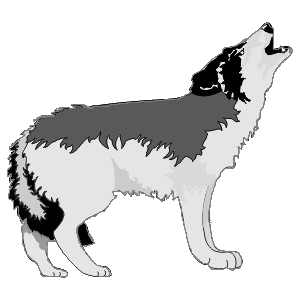 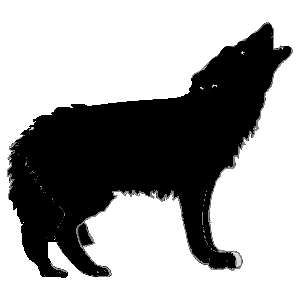 Группа 3
7
Игра «Найди детеныша»
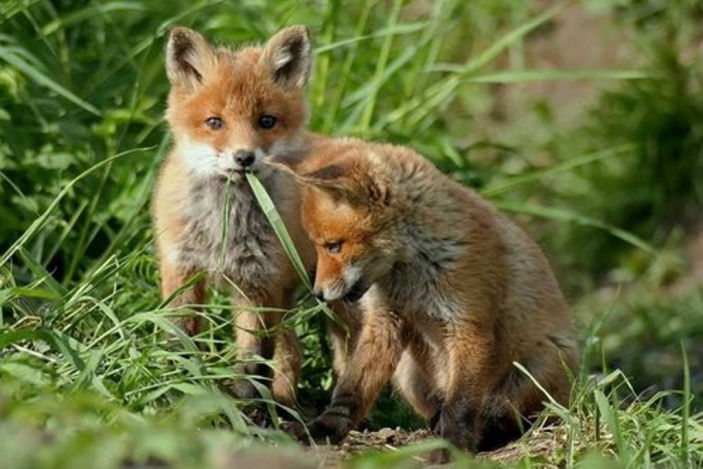 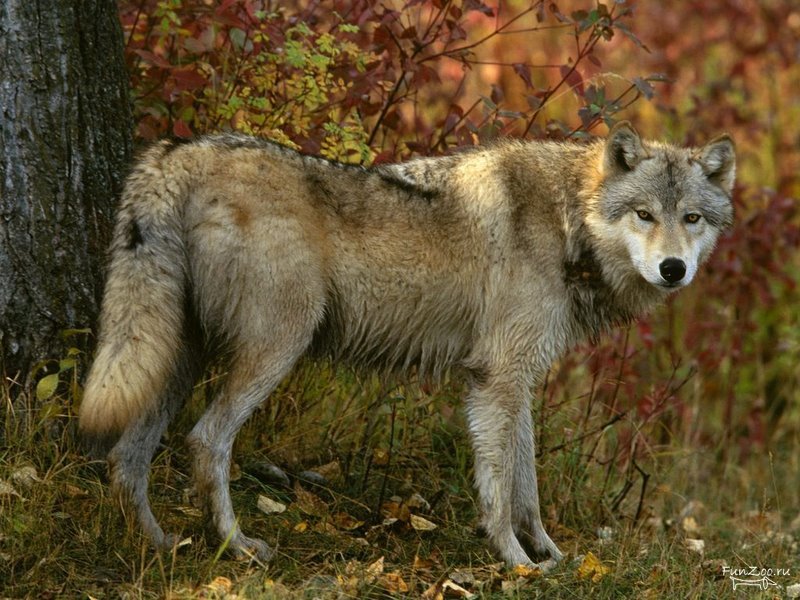 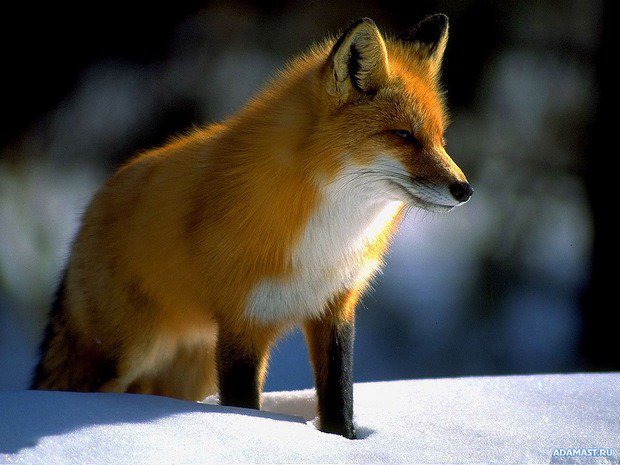 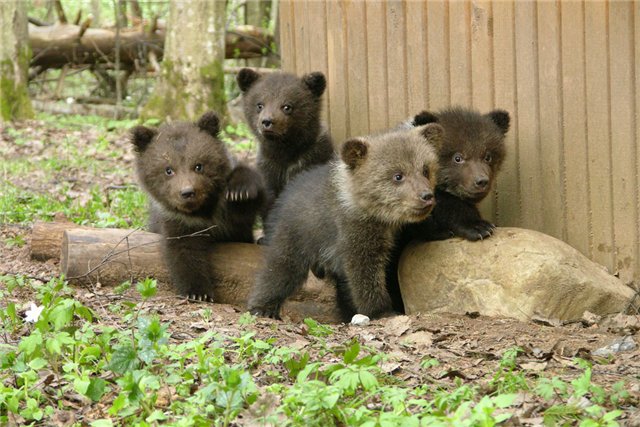 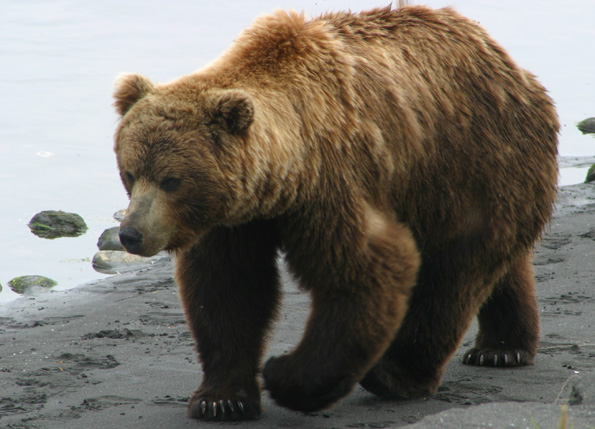 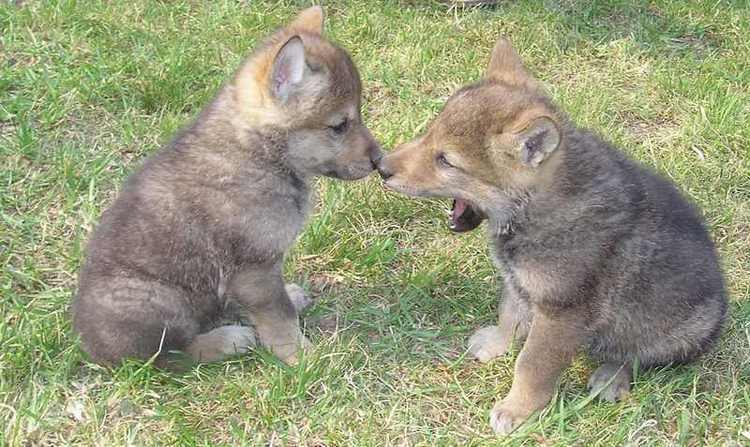 Группа 3
8
Кто здесь лишний?
Группа 3
9
Группа 3
10
Из какой сказки?
Группа 3
11
Из какой сказки?
Группа 3
12
Из какой сказки?
Группа 3
13
Один - много
Группа 3
14
Группа 3
15
Группа 3
16